Communication entre objets intelligents
Frédéric Bergeron
Étudiant au doctorat au laboratoire Domus
Supervisé par Sylvain Giroux, Kevin Bouchard et Sébastien Gaboury
Plan de la présentation
Les objets connectés
Actuellement, la communication
Une nouvelle forme de communication: BMP
Application: intersection intelligente
Application: ciblage inversé
Frédéric Bergeron
2
Les objets connectés
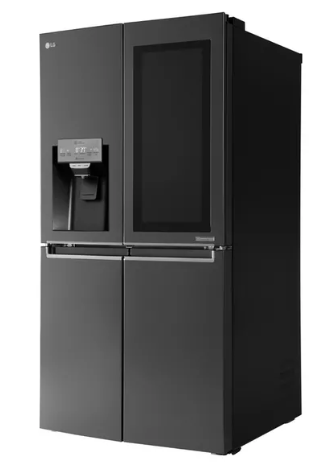 Que sont-ils?

Des objets ayant actuellement une utilité
Des objets de notre quotidien
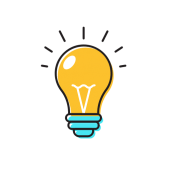 Frédéric Bergeron
3
Les objets connectés
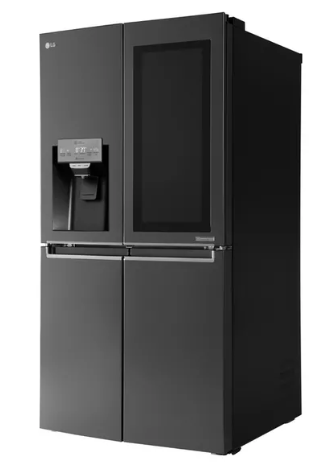 Que sont-ils?

Des objets capables de communiquer
Des objets disposant de capteurs
Des ordinateurs de très faible capacité
ex: Arduino Uno, 32ko mémoire vive, pas de disque dur, cadence 16MHz
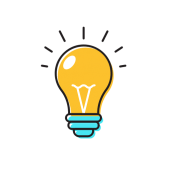 Frédéric Bergeron
4
[Speaker Notes: 1 millions de fois moins de ram
250x moins rapide]
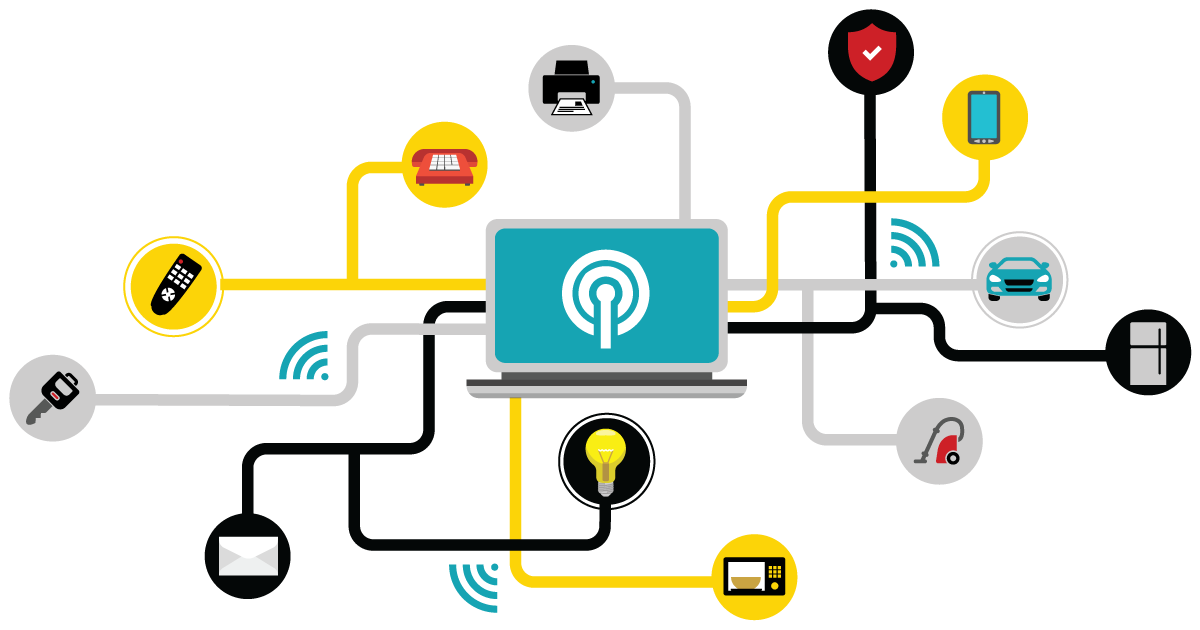 Les objets connectés
Que sont-ils?
Que font-ils?

Collectent et diffusent l'information collectée par leurs capteurs
Modifient leur environnement via des effecteurs
Relayent l'information transmise par d'autres objets
Présentent une certaine intelligence
Frédéric Bergeron
5
[Speaker Notes: capteurs:- luminosité
pression
mouvement
débit eau/électrique/air/…

effecteurs:
moteurs
lumières
son]
Les objets connectés
Que sont-ils?
Que font-ils?
Où sont-ils?

À la maison
En santé
En entreprise
Frédéric Bergeron
6
[Speaker Notes: Amazon Echo, Google Home, Fitbit
entreprise 4.0, c'est aussi ca]
Les objets connectés
Que sont-ils?
Que font-ils?
Où sont-ils?

Où seront-ils?

Partout où ils ne sont pas déjà!
Possiblement le secteur qui connaîtra la plus grande croissance en informatique
Frédéric Bergeron
7
La communication
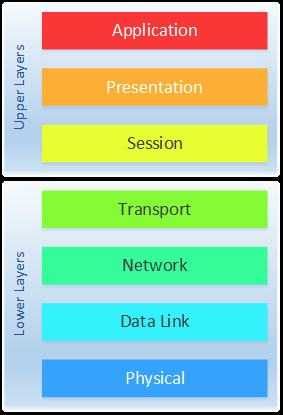 Principes généraux

Les protocoles sont répartis par couche logique
Il y a plusieurs choix de protocole à chaque couche
Certains protocoles ne respectent pas exactement ces couches
C'est le model OSI théorique, pas pratique
Souvent, une technologie vient avec une pile prédéterminée
Bluetooth, Z-wave, Zigbee, LoraWan
Frédéric Bergeron
8
[Speaker Notes: https://networkdirection.net/articles/network-theory/osimodel/]
La communication
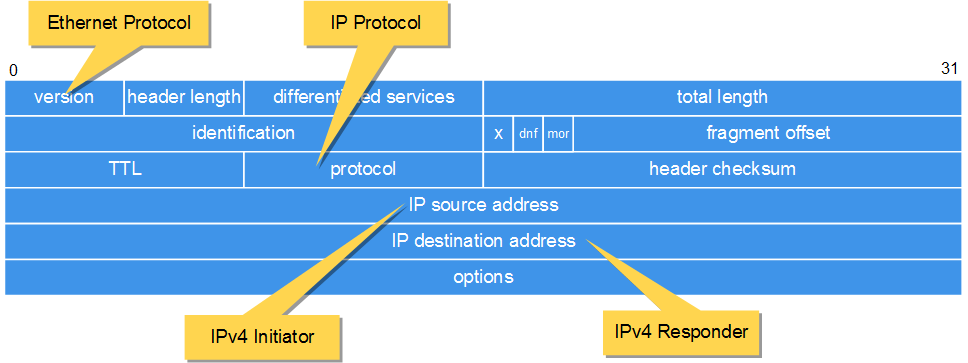 Principes généraux

Chaque message a un en-tête
Propre à chaque protocole
Contient l'information nécessaire au fonctionnement du protocole
Contient une adresse de destination
Décrit parfois aussi le message (ou comment l'interpréter)
Frédéric Bergeron
9
La communication
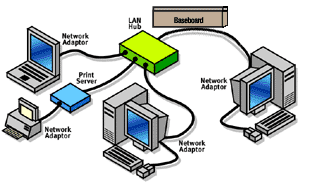 Principes généraux

Communication filaire
Le message part d'une carte réseau
Le message aboutit éventuellement à un commutateur réseau (network switch)
Le commutateur lit l'adresse et transmet de message sur le bon fil
Le message arrive éventuellement sur une carte réseau
Frédéric Bergeron
10
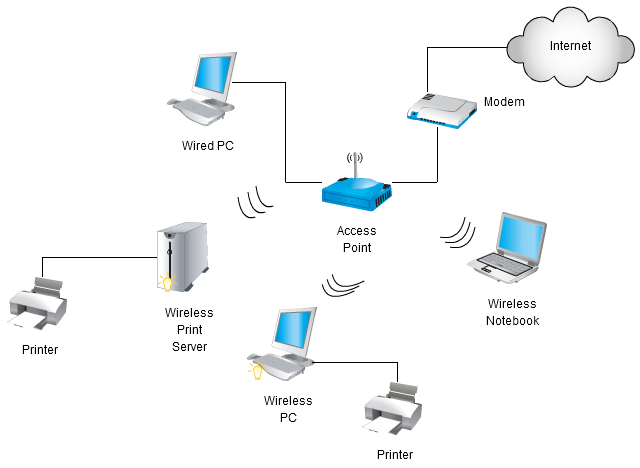 La communication
Principes généraux

Communication sans-fil
Le message part d'une carte réseau sans fil
Un antenne diffuse le message
Le message aboutit éventuellement à l'antenne d'un routeur sans fil
Puis la communication devient filaire

Tous les appareils à portée reçoivent aussi le message sur leur antenne
Mais le détruisent si l'adresse de destination n'est pas la leur
Frédéric Bergeron
11
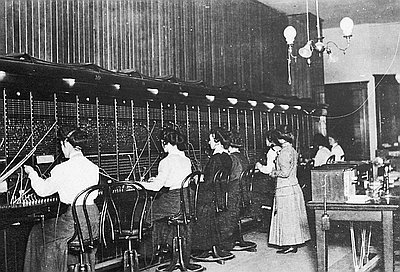 La communication
Principes généraux
Communication point à point
ex: Téléphone

On utilise une adresse absolue
Typiquement une adresse IP et un numéro de port UDP/TCP
Les protocoles des premiers niveaux s'occupent de tout
Frédéric Bergeron
12
[Speaker Notes: https://oregonhistoryproject.org/articles/historical-records/baker-city-telephone-operators-c-1910/#.XcGrYNVOmUk]
La communication
Principes généraux
Communication point à point
Communication par sujet
ex: Journaux

On utilise une adresse partielle et/ou
Un protocole logiciel s'occupe ensuite de déterminer à qui le message s'adresse
On envoie un message en mode point à point à un courtier
Le courtier envoie un message point à point à chaque destinataire préalablement inscrit
Ex: MQTT
Frédéric Bergeron
13
D'autres formes de communication
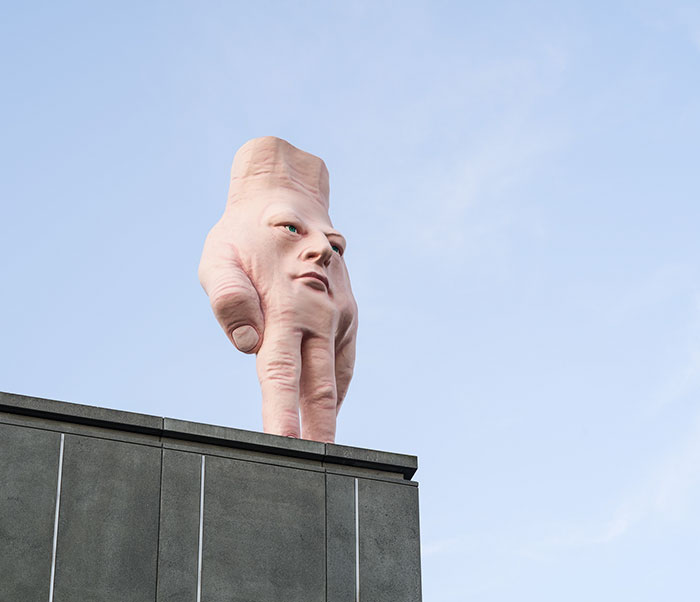 Communiquer à tous et à personne à la fois
ex: Blog
ex: Art
Frédéric Bergeron
14
[Speaker Notes: https://www.boredpanda.com/ugly-sculptures]
D'autres formes de communication
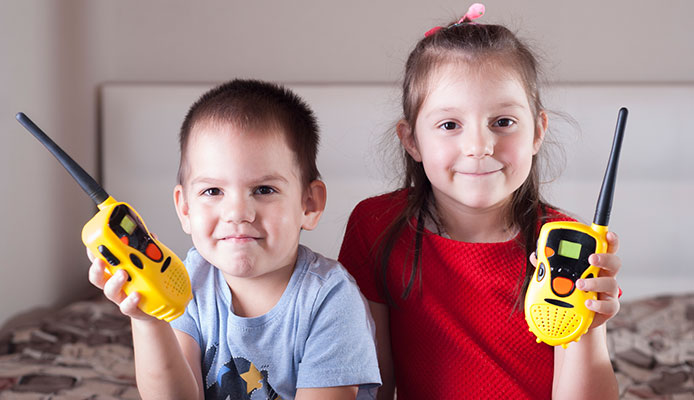 Communiquer à tous et à personne à la fois

Communiquer sur une certaine distance
ex: Walkie-Talkie
Frédéric Bergeron
15
[Speaker Notes: https://www.globosurfer.com/best-waterproof-walkie-talkies/]
Une nouvelle forme de communication
Faire en sorte que chaque participant d'un système ne possède que l'information pertinente en tout temps
Idée générale:
Frédéric Bergeron
16
Une nouvelle forme de communication
Faire en sorte que chaque participant d'un système ne possède que l'information pertinente en tout temps
Idée générale:




Hypothèse générale:
L'émetteur d'un message est le mieux placé pour savoir où le message est valide et pour combien de temps
Frédéric Bergeron
17
Une nouvelle forme de communication
Caractéristiques
Aucun destinataire (broadcast)
Portée physique aux messages
Limitation temporelle des messages

Bounded Message Protocol (BMP)
Frédéric Bergeron
18
BMP – Portée physique
Portée mesurable
Situer l'origine dans un système de coordonnée (ex: Latitude/Longitude)
Exprimer la distance dans une unité de mesure (ex: Mètre)
Frédéric Bergeron
19
[Speaker Notes: Faire un dessin au tableau]
BMP – Portée physique
Portée mesurable
Portée conceptuelle
Parfois un rayon décrit mal une configuration physique
On remplace l'origine et la distance par un concept physique
    (ex: Du salon vers la cuisine)
Un mot plutôt qu'un chiffre
Frédéric Bergeron
20
[Speaker Notes: Faire un dessin!

Hiérarchie de concepts  onthologie!]
BMP – Portée temporelle
L'information est volatile
Un capteur donne périodiquement une nouvelle lecture
Un événement planifié finit par se produire
L'environnement change
Frédéric Bergeron
21
BMP – Portée temporelle
L'information est volatile
Définir pendant combien de temps le message devrait être conservé
Capacité à oublier
Fonctionner plus longtemps avec une mémoire limitée
Pas d'historique, juste l'actuel
Frédéric Bergeron
22
BMP – Propagation
Pas de routage, que du broadcast
Comment éviter de saturer le médium?
Comment prévenir le broadcast storm?
Frédéric Bergeron
23
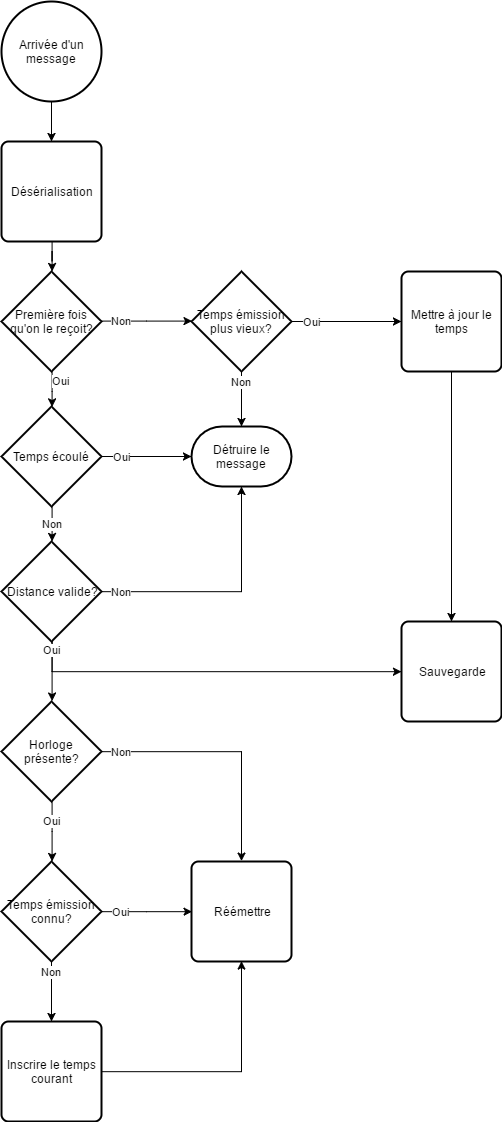 BMP – Propagation
Frédéric Bergeron
24
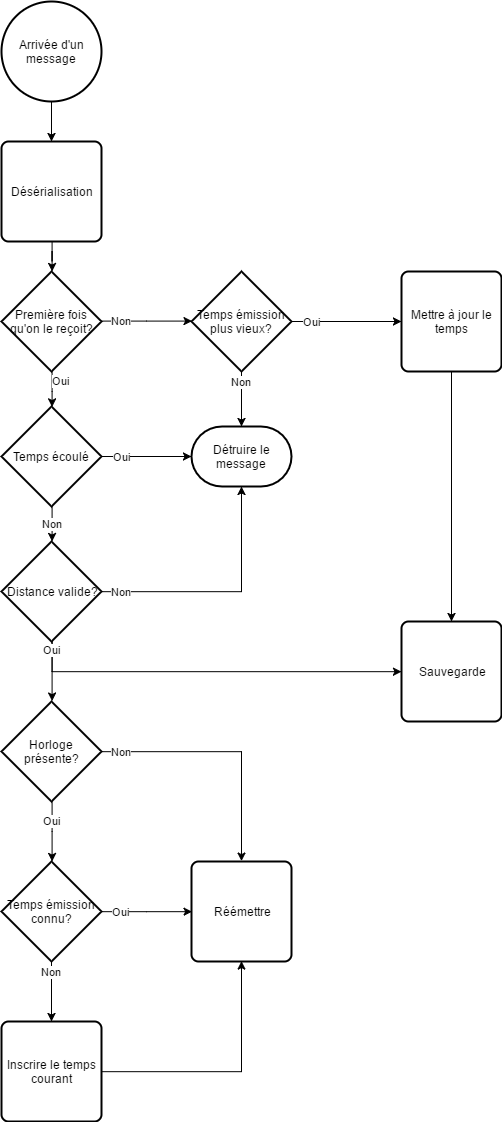 BMP – Propagation
Frédéric Bergeron
25
Applications
Idéal pour les systèmes à base de règles
If this then that https://ifttt.com/ 
On reçoit de l'information générale, on analyse, on réagit

Ex: Système de sécurité autonome pour la cuisinière du DOMUS
Frédéric Bergeron
26
Applications
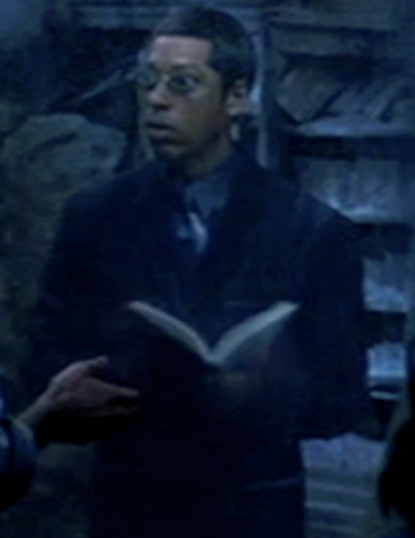 Systèmes fortement découplés
Chaque participant est totalement indépendant
Les participants partent et arrivent n'importe quand, le seul impact sera sur la disponibilité d'un type de donnée
Frédéric Bergeron
27
[Speaker Notes: http://www.criticalcommons.org/Members/ccManager/clips/timeMachineDatabaseDestruction.mp4/view]
Informatique autonome
Auto-optimisation
Recherche autonome d'améliorations logicielles
Auto-réparation
Découverte et correction automatique des problèmes
Auto-configuration
Pas besoin d'humain pour se configurer
Auto-protection
Identification et défense autonome face aux attaques externes
Frédéric Bergeron
28
Cas d'étude: Intersection intelligente
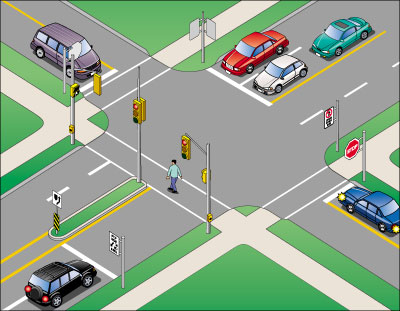 Contexte: 
Toutes les voitures peuvent communiquer
Tous les éléments de l'intersection peuvent communiquer
Les piétons peuvent joindre le réseau via des bornes
Les voitures sont autonomes

On a donc une communication possible entre tous!
Frédéric Bergeron
29
Cas d'étude: Intersection intelligente
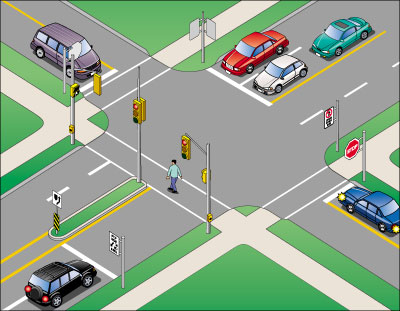 Hypothèse: BMP suffit à faire fonctionner l'intersection
Plus encore, on peut réduire l'infrastructure physique!

Plus besoin de feux de circulation
Ils sont trop encombrants
Sujets à la météo
Pas toujours visibles
Frédéric Bergeron
30
Cas d'étude: Intersection intelligente
Expérimentation
Prototyper une intersection respectant le contexte au sein du DOMUS
Voitures téléguidées
Bandes lunimeuses
Système de positionnement maison
Simuler une intersection dans un programme simulateur de traffic
Frédéric Bergeron
31
Cas d'étude: ciblage inversé
BMP n'a pas d'adressage
Impossible de savoir si le message est reçu
Impossible d'envoyer un message à un destinataire précis
La portée physique fait tout
Frédéric Bergeron
32
Cas d'étude: ciblage inversé
L'application utilisant BMP a plus de pouvoir
Elle a accès aux informations de distances

L'application peut cibler des objets sur leur distance à un autre objet
Ne permet toujours pas de cibler un objet précis
Permet de cibler un ensemble d'objets sans les connaître
Frédéric Bergeron
33
[Speaker Notes: faire un dessin!]
Conclusion
Un nouveau protocole de communication
Donne le pouvoir à l'émetteur
Données éphémères
Diffuser de l'information d'intérêt général
Frédéric Bergeron
34
Conclusion
Un nouveau protocole de communication

Ouvre des nouvelles possibilités
Nouveaux modèles de propagation de données
Nouveaux algorithmes d'agrégation, d'analyse et de prédictions
Frédéric Bergeron
35
Questions!
Frédéric Bergeron
36